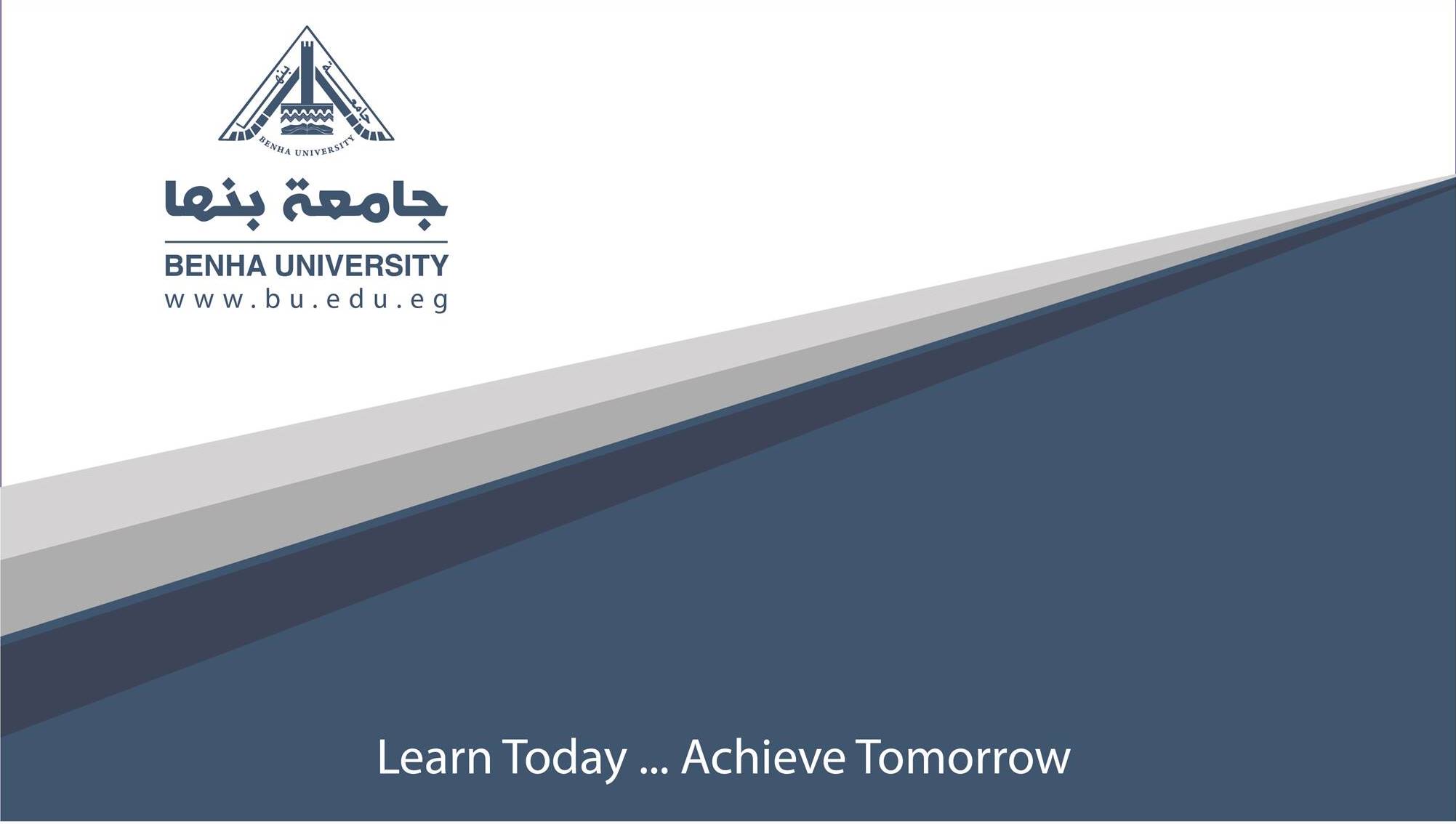 مهارات الاتصال (01)
الفرقة الثالثة
أ.د/ ايمن القرنفلى
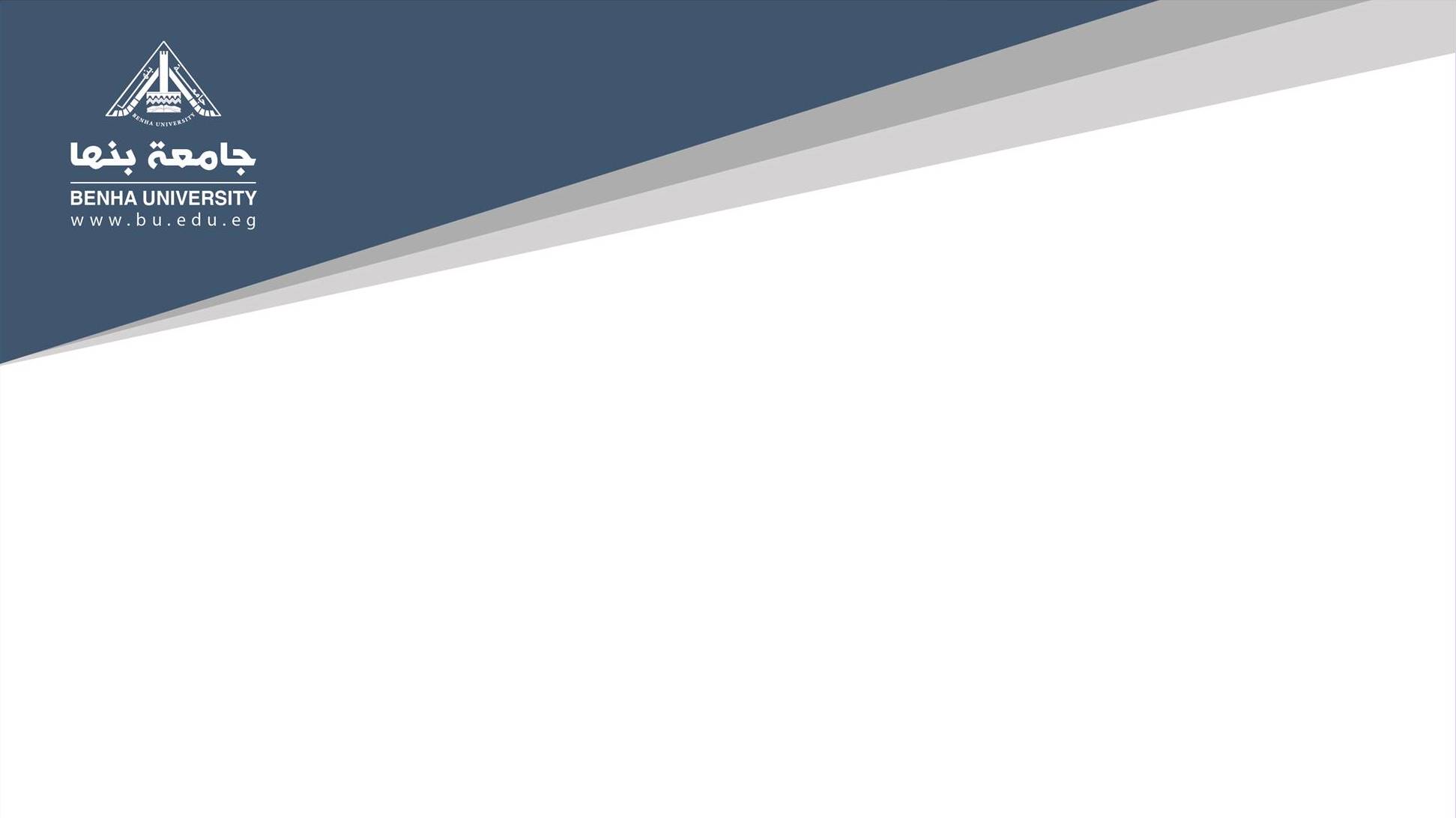 إضغط لسماع المحاضرة
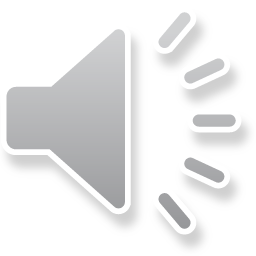